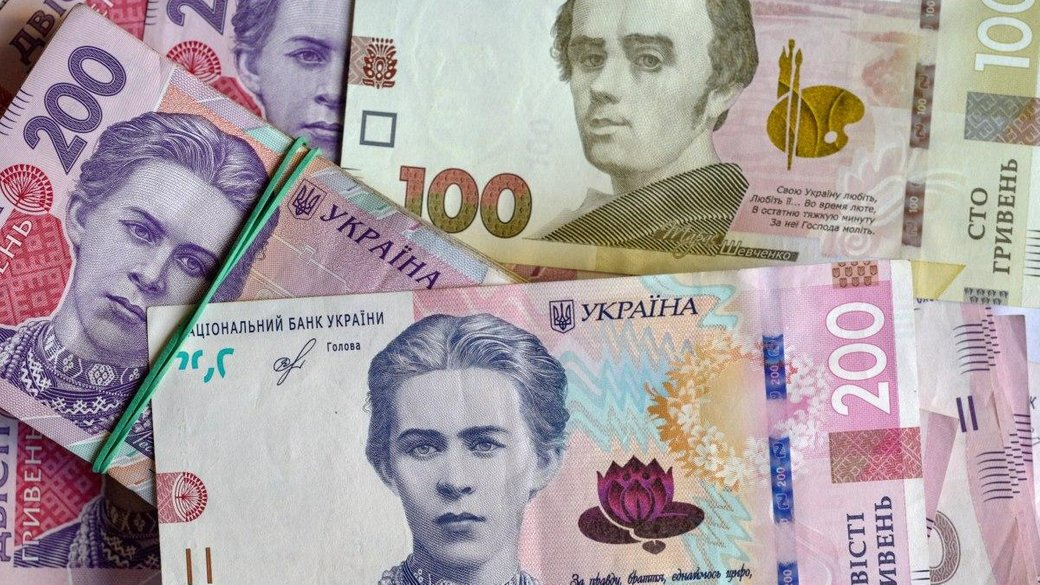 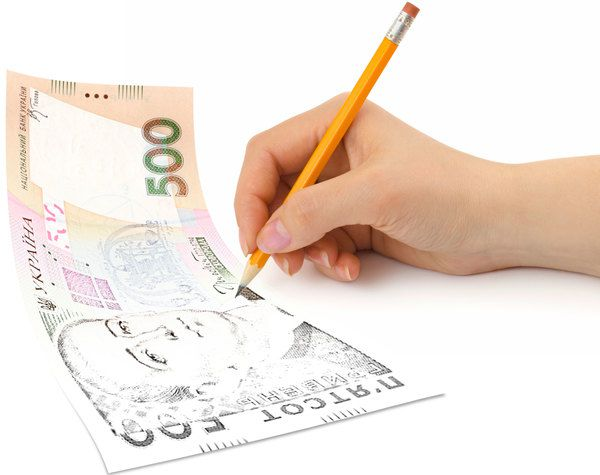 Динаміка підробки грошей в Україні
Кайрачка Н., 4 курс, гр. 6.0720-2фк
Фальшивомонетництво — карний (кримінальний) злочин, який полягає у виготовленні з метою збуту, а також збут підроблених державних казначейських білетів (в Україні їх не випускають), банкнот Національного банку України, металевої монети, державних цінних паперів (акції, облігації, ощадні сертифікати, векселі, приватизаційні папери, казначейські зобов'язання) або іноземної валюти.
Саме слово «фальшивомонетництво» походить від латинського falsus, що означає «підроблений, неправдивий, фальшивий». В українській мові «фальш» — означає «підробка, обман, шахрайство, неправда», а фальшивомонетництво дослівно означає виробництво підроблених монет.
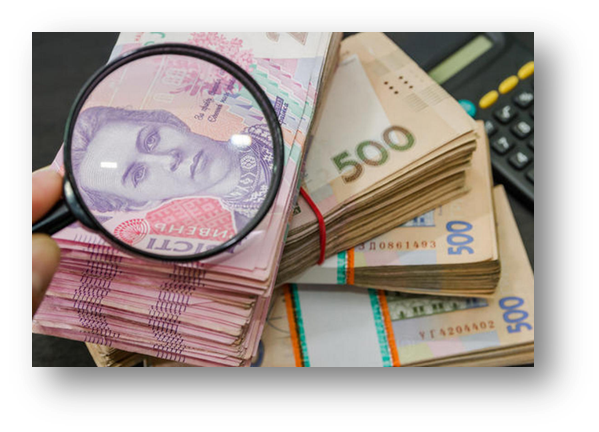 Фальшивомонетництво завжди і в усіх державах вважалося тяжким кримінальним злочином. З метою його попередження та покарання осіб, винних у виготовленні підроблених грошей, в кримінальному законодавстві держав, у тому числі й в Кримінальному кодексі України (ст. 199), передбачена відповідальність за вчинення такого протиправного діяння. Кримінальна відповідальність згідно зі ст. 199 КК України наступає за виготовлення, зберігання, придбання, перевезення, пересилання, ввезення в Україну з метою збуту або збут підроблених грошей, державних цінних паперів чи білетів державної лотереї. У частині 3 статті 199 КК України 2001 року законодавець посилив кримінальну відповідальність за вчинення фальшивомонетництва «організованою групою».
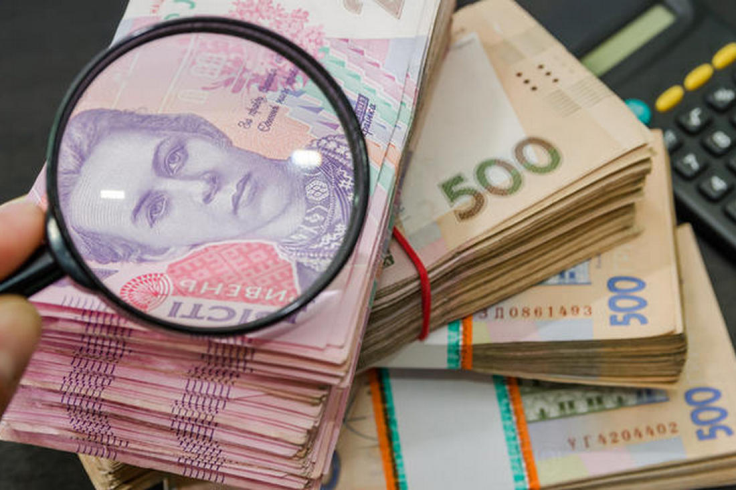 Кількість підроблених банкнот в Україні знизилася з 3 штук на 1 млн справжніх купюр у 2014 році, 3,5 штуки в 2013 році та 4,1 штуки в 2012 році.
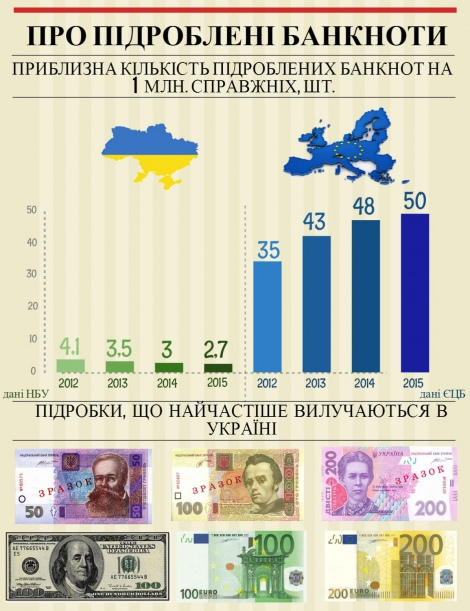 Згідно з наведеними даними, в 2012 році ЄЦБ зафіксував 35 підроблених банкнот на 1 млн справжніх, у 2013 році - 43 штуки, в 2014-му - 48, в 2015-му - 50.
За інформацією НБУ, найбільша кількість підробок зафіксована серед банкнот номіналами 50, 100 і 200 гривень, 100 доларів, 100 і 200 євро.
Національний банк України оцінив кількість підроблених банкнот в Україні в 2015 році в 2,7 штуки на 1 млн справжніх банкнот.
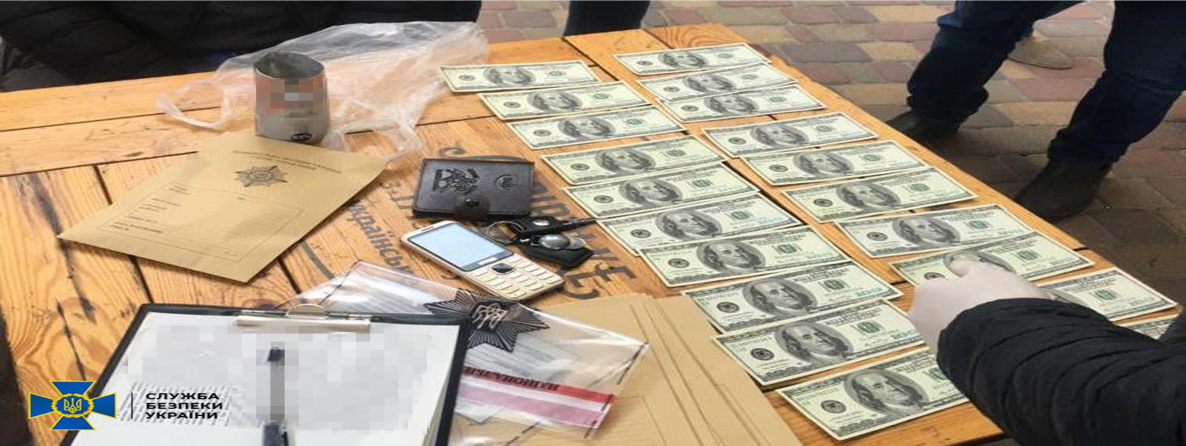 12 жовтня 2021
СБУ заблокувала канал збуту фальшивих доларів США преміум-якості
Співробітники Служби безпеки України викрили угруповання, яке займалося збутом підробленої іноземної валюти. Ділки продавали високоякісні 100-доларові підробки за 50 відсотків їх номінальної вартості. За попередніми даними, вони «вкинули» в український валютний ринок сотні тисяч фальшивих доларів.
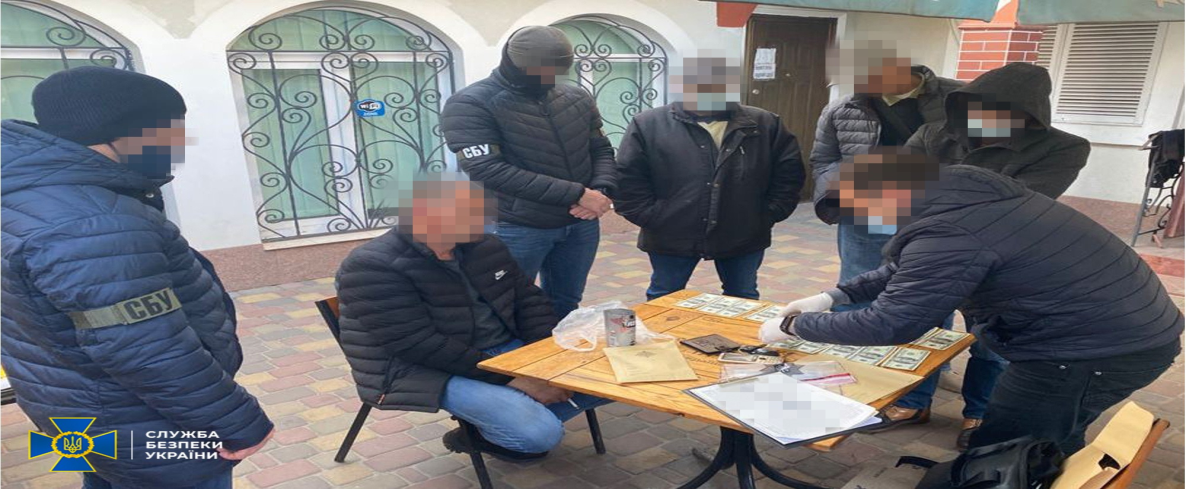 Досудовим слідством встановлено, організатором схеми є житель Києва, який раніше вже потрапляв у поле зору правоохоронців у зв’язку з причетністю до аналогічних злочинів. Фігурант справи налагодив збут фальшивих американських доларів до різних регіонів України, у тому числі й до Житомирщини.
При цьому підроблені гроші були преміум-якості та не ідентифікувалися детекторами валют як фальшиві. За попередніми даними, схема збуту працювала щонайменше з початку цього року. Підроблені банкноти збували через особисті зв’язки декілька разів на тиждень як великими, так і дрібногуртовими партіями, у середньому по декілька тисяч доларів. Оперативники СБУ задокументували декілька фактів збуту киянином фальшивок жителю Житомира.
У ході спецоперації правоохоронці затримали організатора схеми та покупця-житомирянина у Києві згідно зі ст. 208 Кримінального процесуального кодексу України під час реалізації чергової партії підроблених грошей – 2-х тисяч доларів США. Було проведено 11 одночасних санкціонованих обшуків за місцем проживання зловмисників та у приміщеннях, які вони використовували у злочинній діяльності. Вилучили:
гроші, отримані злочинним шляхом;
вогнепальну зброю та набої;
чорнові записи із «клієнтською базою» організатора схеми.
У межах кримінального провадження за ч. 2 ст. 199 (виготовлення, зберігання, придбання, перевезення, пересилання, ввезення в Україну з метою збуту або збут підроблених грошей, державних цінних паперів чи білетів державної лотереї) Кримінального кодексу України тривають слідчі дії для притягнення до відповідальності всіх осіб, причетних до збуту. Встановлюються і блокуються шляхи надходження підробленої іноземної валюти до фігурантів справи. Заходи із документування незаконної діяльності здійснювали співробітники Управління СБУ в Житомирській області за координації Департаменту захисту національної державності СБ України спільно зі слідчими Нацполіції та під процесуальним керівництвом Житомирської обласної прокуратури.
В Україні більше ніж втричі знизився рівень підроблення банкнот гривні за підсумками 2023 року.
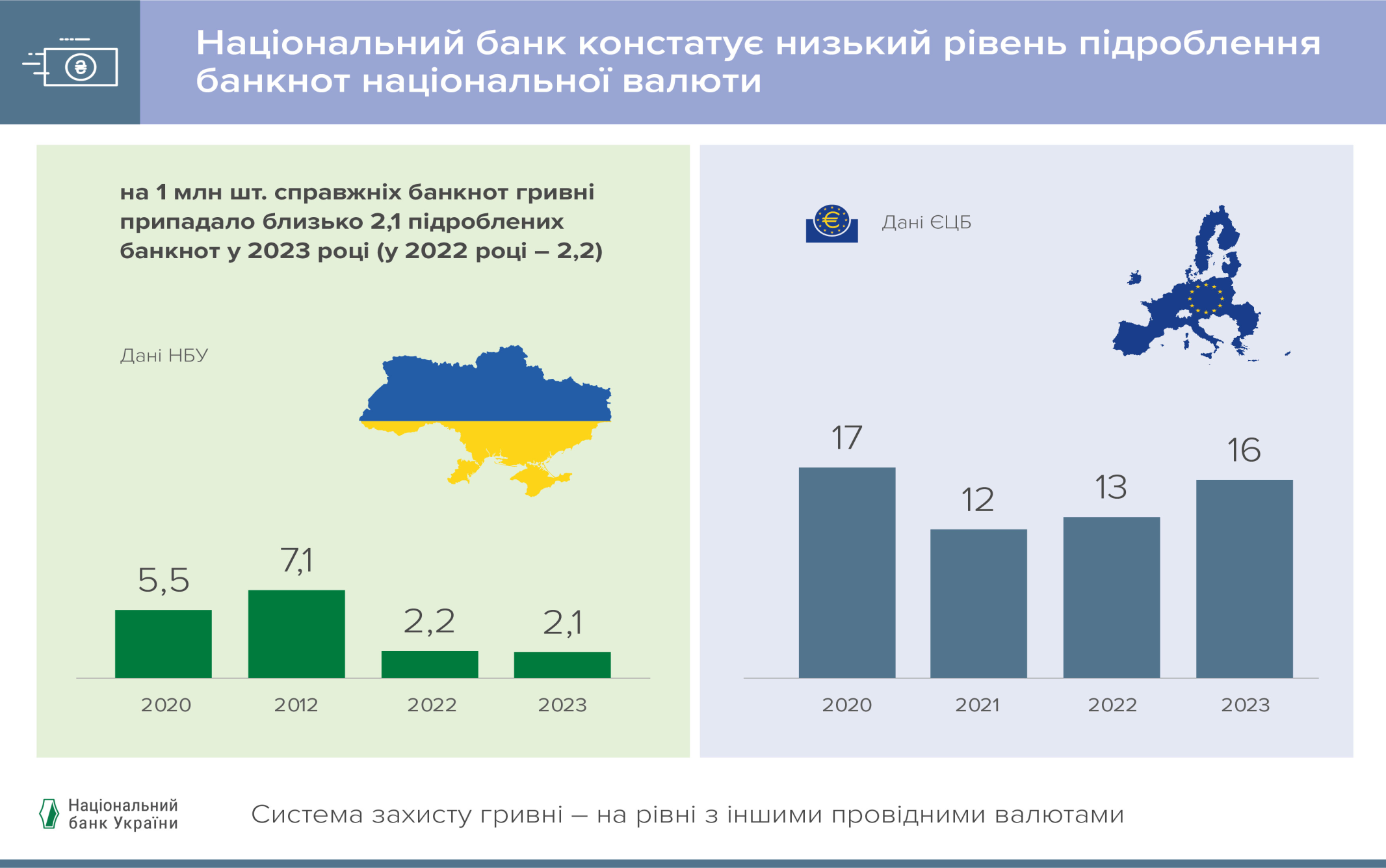 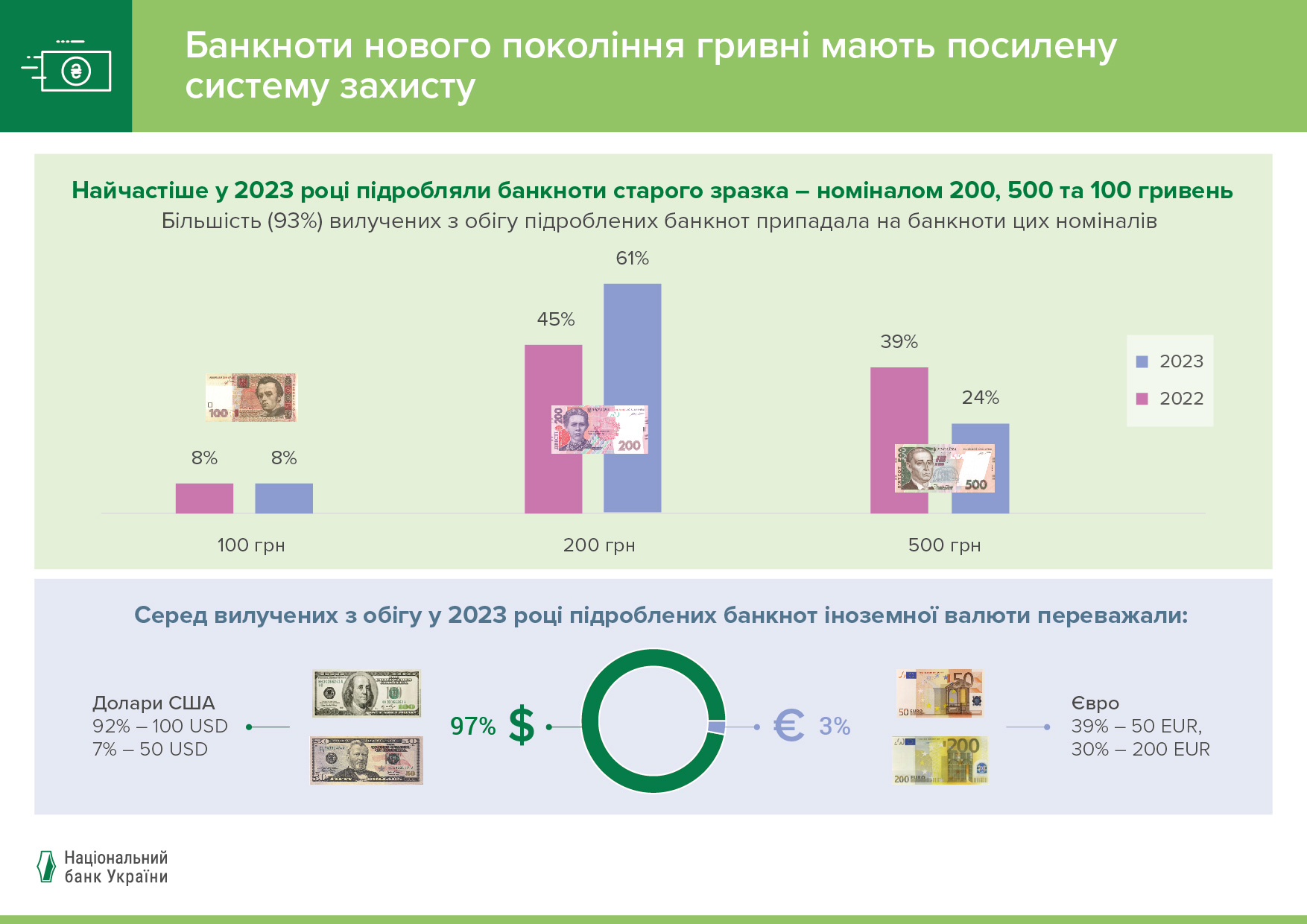 Про підроблення національної валюти
Найчастіше у 2023 році підробляли банкноти старого зразка, зокрема більшість (93%) вилучених з обігу підробок припадала на банкноти трьох номіналів: 

200 грн (61% від загальної кількості вилучених підробок та 41% від їхньої загальної суми);
500 грн (24% та 41% відповідно);
100 грн (8% та 3% відповідно).
Як перевірити справжність банкнот гривні?
Справжність банкноти перевіряється в такий спосіб: 

на дотик – перевіряється банкнотний папір і рельєфність окремих зображень із лицьового боку банкноти, що забезпечується спеціальним видом друку; 

проти світла візуально перевіряються: 
наявність водяних знаків (багатотоновий водяний знак – зображення портрета, що повторює портрет, надрукований на лицьовому боці банкноти, та світлий елемент водяного знака – зображення цифрового позначення номіналу або графічного знака національної грошової одиниці України – гривні);
наявність наскрізного елемента (суміщене зображення) – фрагментарне зображення цифрового позначення номіналу, виконаного з лицьового та зворотного боків, набуває цілісного вигляду без розривів та зсувів під час розглядання банкноти проти світла;
наявність повністю зануреної в товщу паперу захисної стрічки, на якій за допомогою збільшувального скла під час розглядання банкноти проти світла можна побачити в прямому та перевернутому вигляді зображення цифрового позначення номіналу, напису “ГРН” та зображення малого Державного Герба України (тризуба);
3) змінюючи кут нахилу банкноти візуально перевіряються: 

зображення, виконані оптично-змінними фарбами, які змінюють колір під час розглядання банкноти під різними кутами зору (на банкнотах середніх та високих номіналів зразка 2003–2007 років і нових банкнотах номіналами 20 гривень зразка 2018 року та 50 гривень зразка 2019 року) і мають кінетичний ефект поступового переходу одного кольору в інший (елемент SPARK міститься на банкнотах номіналами 100, 200, 500 та 1000 гривень зразка 2014–2019 років);
“віконна” (частково введена в товщу паперу) полімерна захисна стрічка відповідного кольору (на банкнотах номіналом 100 гривень зразка 2014 року  коричневого кольору, 200 гривень зразка 2019 року – синього, номіналом 500 гривень зразка 2015 року – темно-сірого, 1000 гривень зразка 2019 року – пурпурного), що містить зображення цифрового позначення номіналу банкноти та графічного знака гривні (в банкнот номіналом 100–500 грн), зображення малого Державного Герба України (в банкноти 1000 грн). При зміні кута нахилу банкнот  спостерігається  яскраво виражений кінетичний ефект зміни напрямку руху фонових зображень стрічки;
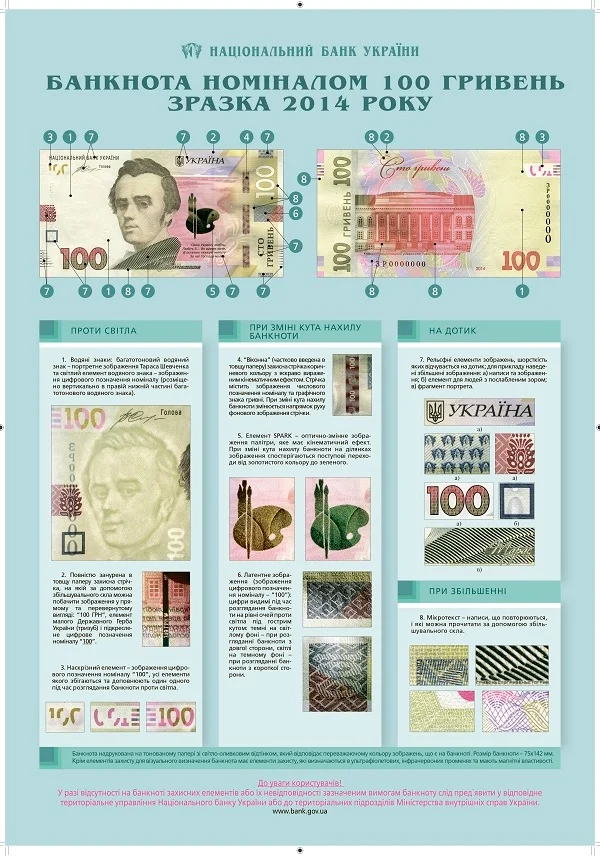 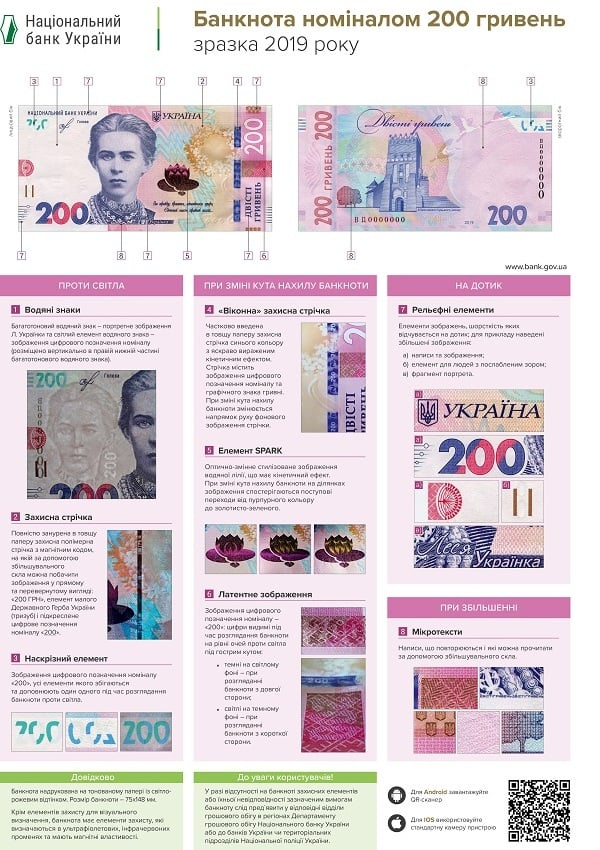 Елементи захисту 200-гривневої банкноти. Буклет НБУ
Елементи захисту 100-гривневої банкноти. Буклет НБУ
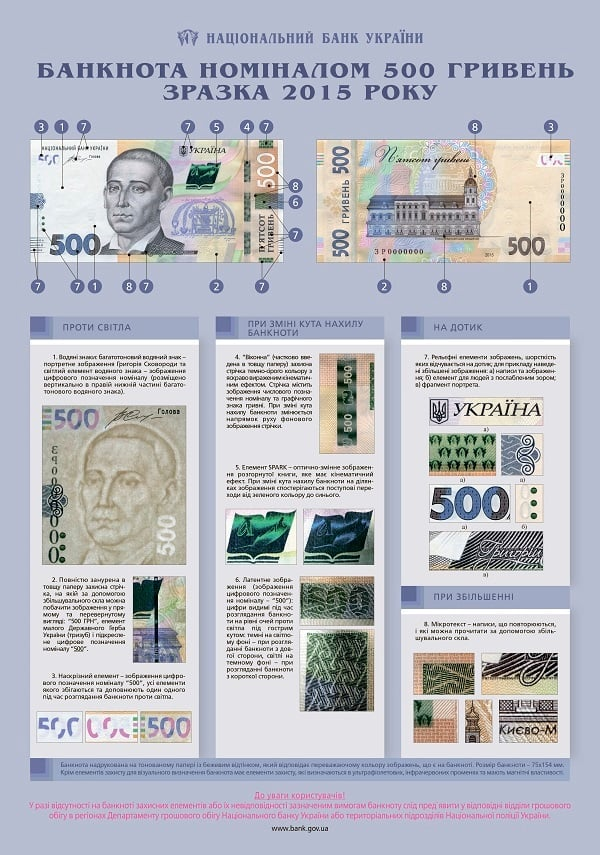 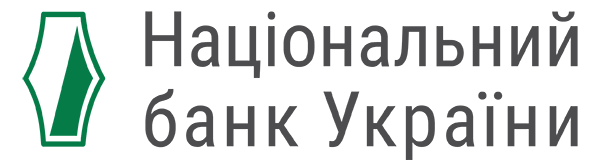 https://bank.gov.ua/ua/uah/obig-banknote
https://bank.gov.ua/admin_uploads/banknote/2ed4fc08cc3f8786f23450de9a3530a8/Booklet_100_2014.pdf
https://bank.gov.ua/admin_uploads/banknote/549c48ad1e0d9806f6b71e3a34016aee/Booklet_500_2015.pdf
Елементи захисту 500-гривневої банкноти. Буклет НБУ
Особливості захисту іноземної валюти
Долари – це найпопулярніша валюта у світі серед фальшивомонетників. Особливо злочинці люблять купюру в 100 доларів з Бенджаміном Франкліном на аверсі. Це й не дивно, адже саме ця банкнота найчастіше зустрічається в обігу.
До речі, показник нашої національної валюти є набагато нижчим – близько трьох підробок на мільйон купюр. Долари і євро досить популярні й серед фальшивомонетників нашої країни, адже українці тримають більшість своїх заощаджень саме в іноземній валюті.
Купувати її слід лише в банках і ліцензованих обмінниках, адже перекупники не тільки не гарантують справжність банкноти, а ще й часто є головними розповсюджувачами фальшивок. І доказати, що ви придбали підробку саме в цього продавця практично неможливо.
На що ж потрібно звернути увагу при купівлі валюти? Насамперед слід брати цілі, розгладжені банкноти, адже фальшивку часто намагаються сховати видимою зношеністю купюри.
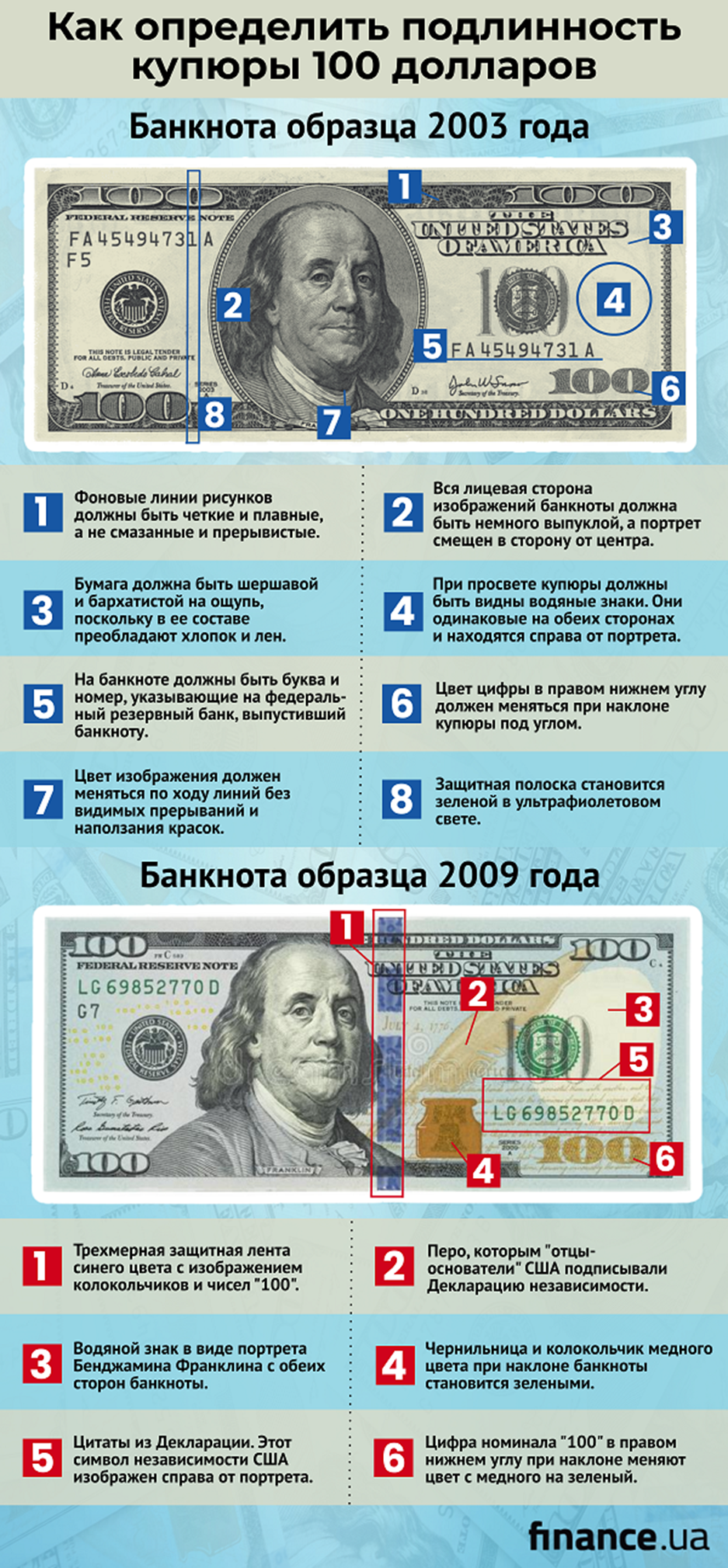 Попри досить високий рівень захисту, на кожен мільйон надрукованих купюр американської валюти припадає приблизно 27 підробок. Це досить багато, адже за всю історію були введені в обіг мільярди таких банкнот.
На справжніх грошах мають бути присутні водяні знаки, вдруковані стрічки, світловідбивальні елементи й інші елементи захисту, притаманні тій чи іншій валюті. Перед візитом до обмінника слід ознайомитися з особливостями обраної грошової одиниці.
Якщо ж ви постійно працюєте з грошима, то можна придбати спеціальний ультрафіолетовий ліхтарик, який мінімізує ризик отримання підробки.
Банківська перевірка справжності грошей
Усі без винятку банки нашої держави пропонують послугу з перевірки банкнот на предмет підробки. Це особливо актуально при передачі або отриманні великої суми коштів, адже в такому разі ймовірність обману дуже висока.

Повернути втрачені гроші в більшості випадків неможливо – фальшивки вилучаються без відповідної компенсації.

Коштує така перевірка зазвичай недорого – приблизно 1 гривню за одну перевірену банкноту. А от в регіональних відділеннях Національного банку України плата за це взагалі не знімається. Тож краще витратити трохи часу на цю перевірку, ніж втратити гроші.
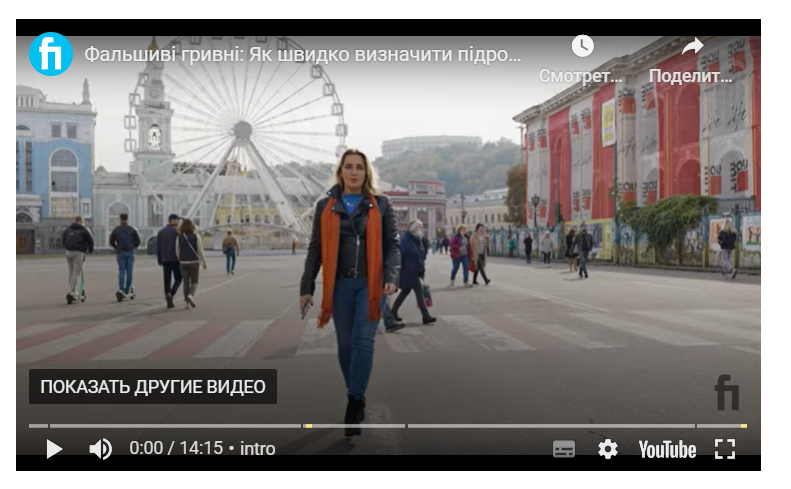 https://finance.ua/ua/saving/kak-proverit-podlinnost-deneg
Банківська перевірка справжності грошей
Усі без винятку банки нашої держави пропонують послугу з перевірки банкнот на предмет підробки. Це особливо актуально при передачі або отриманні великої суми коштів, адже в такому разі ймовірність обману дуже висока.
Повернути втрачені гроші в більшості випадків неможливо – фальшивки вилучаються без відповідної компенсації.
Коштує така перевірка зазвичай недорого – приблизно 1 гривню за одну перевірену банкноту. А от в регіональних відділеннях Національного банку України плата за це взагалі не знімається. Тож краще витратити трохи часу на цю перевірку, ніж втратити гроші.
Про підроблення іноземної валюти
Рівень підроблення банкнот іноземної валюти торік також був низьким. За  2023 рік банки та фінансові установи по всій Україні вилучили з обігу менше ніж сімсот підроблених банкнот іноземної валюти (у 2022 році – близько шестисот). Серед вилучених з обігу у 2023 році підроблених банкнот іноземної валюти переважали долари США – 97% від загальної кількості всіх вилучених підроблених банкнот іноземної валюти. На банкноти євро торік припадало лише 3% вилучених підроблених банкнот іноземної валюти. Найчастіше зловмисники підробляли іноземні банкноти таких номіналів:
100 та 50 доларів США (92% та 7% від загальної кількості вилучених підроблених доларів США);

50 та 200 євро (39% та 30% від загальної кількості вилучених підроблених євро).
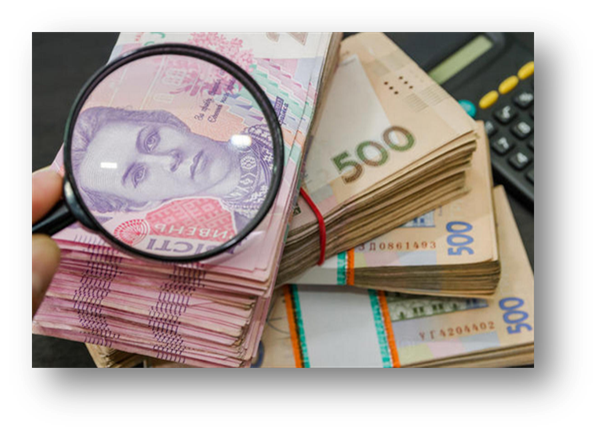 Як перевірити справжність банкнот іноземної валюти?
Насамперед радимо ніколи не здійснювати валютно-обмінні операції «на руках», через інтернет тощо. Для цього необхідно звертатися виключно до ліцензованих Національним банком пунктів обміну валюти банків або небанківських фінансових установ.   Усі вилучені з обігу підробки іноземної валюти гарантовано відсортовуються як сумнівні за допомогою належним чином налаштованих лічильників та сортувальників банкнот (зокрема з функцією контролю ультрафіолетового, інфрачервоного та магнітного захисту). Тобто вони не становлять загрози  для банків та фінансових установ, а розраховані насамперед на неуважність та недостатність знань громадян.  Водночас, ознайомившись із системою захисту банкнот доларів США та євро, громадяни можуть перевірити їх справжність і без застосування спеціального обладнання, звертаючи увагу на візуальні та тактильні елементи захисту (водяні знаки, занурені та “віконні” захисні стрічки, рельєфний друк, оптично-змінні фарби, голографічні елементи тощо). Детальний опис захисних елементів банкнот доларів та євро, що перебувають у обігу, розміщено на сайті Бюро гравіювання та друку Міністерства фінансів США та Європейського центрального банку відповідно.
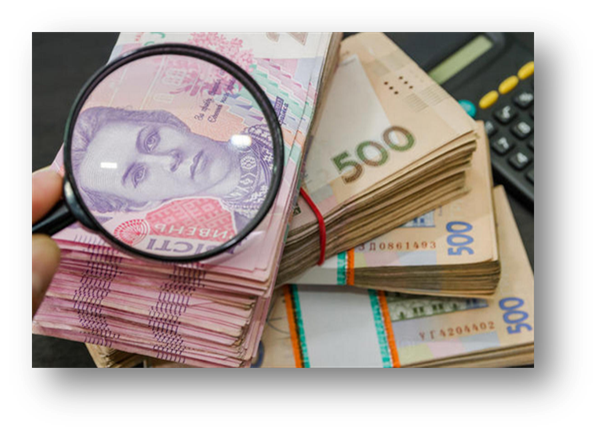 Що робити, якщо є сумніви щодо справжності грошей?
Під час здійснення готівкових розрахунків чи валютно-обмінних операцій треба завжди бути уважними, не поспішати та намагатися перевіряти кілька елементів захисту банкнот. Якщо є сумніви щодо справжності та платіжності банкнот гривні й іноземної валюти, громадяни можуть звертатися до банків, які передають ці банкноти для проведення досліджень Національному банку. За результатами таких досліджень, що здійснюються безкоштовно, клієнтам відшкодовують відповідну суму грошових знаків національної валюти, визнаних справжніми та платіжними. Банкноти іноземної валюти, визнані справжніми, повертаються власнику. Підроблені банкноти вилучаються без відшкодування їхньої вартості. Про їхнє вилучення Національний банк повідомляє правоохоронні органи, всі підроблені банкноти в установленому порядку передаються їх уповноваженим працівникам для проведення розслідувань.
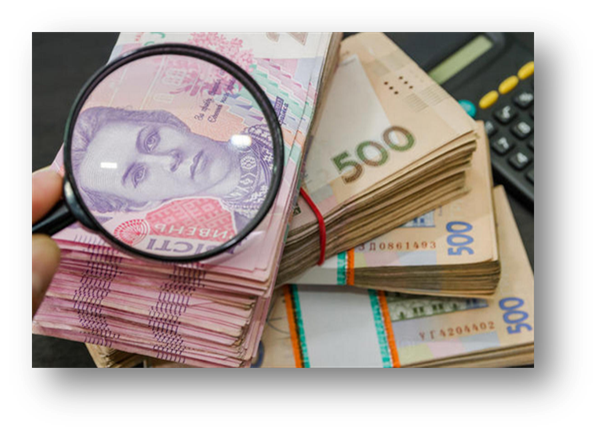 Чеська республіка
Захисні елементи – 100 чеських крон
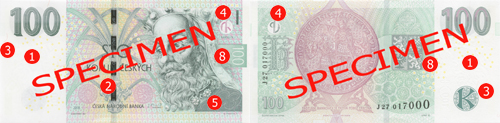 Детальний опис захисних елементів, видимі при денному світлі, з ілюстративними прикладами окремих елементів на банкноті 100 крон 1997 року випуску.
Водяний знак
Віконний потік з мікротекстом
Кольорові волокна
Регістр від початку до кінця
Прихований образ
Чорнило, що змінюють колір - банкнота не містить цього захисного елемента
Райдужна смужка - банкнота не містить цього захисного елемента
Мікротекст
1. Водяний знак
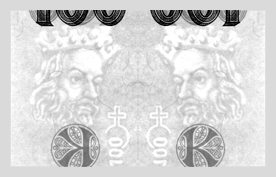 Водяний знак добре видно, коли банкноту підносять до світла. Використовується "локалізований" ступінчастий водяний знак (тобто Комбінація позитивних водяних знаків, видимих у вигляді темних областей, і негативних водяних знаків, видимих у вигляді світлих областей, з різними відтінками між самими темними та світлими частинами). Водяний знак розташований в середині широкого нецензурної поля і являє собою портрет Карла IV, зображений на банкноті. При погляді з лицьового боку банкноти портрет водяного знака дзеркально перевернуть.
лицьовий бік зворотний бік
2. Віконний потік з мікротекстом
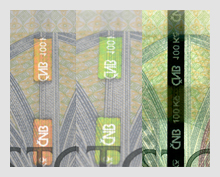 Віконна нитка являє собою смужку металевого пластику, вбудовану в папір банкноти. На лицьовій стороні банкноти вона виступає з поверхні сегментами на відстані 5 мм один від одного. Ці "віконця" сріблястого кольору мають довжину 5 мм кожна і містять читається негативний мікротекст, який позначає номінальну вартість банкноти. При огляді банкноти видно тільки виступаюча частина смужки на лицьовій стороні. При погляді проти світла уся смуга видно з обох сторін у вигляді безперервної темної лінії з просвічує мікротекстом "100 Kč".
3. Кольорові волокна
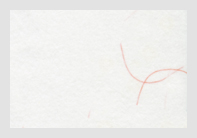 Помаранчеві волокна довжиною 6 мм, в'їдаються в папір і видимі неозброєним оком. Найкраще їх видно на білих нецензурних полях банкноти.
4. Регістр від початку до кінця
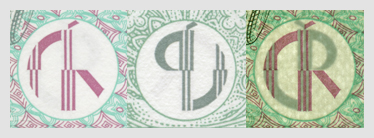 На кожній стороні банкноти видно тільки частину цього знака. Повний знак з точно збігаються окремими лініями видно, коли банкноту розглядають проти світла. Регістр "спереду назад" являє собою круглу мітку, утворену буквою "C" з вставленою буквою "S" для версії 1995 року і аналогічно складеної парою літер "ČR" для версії 1997 року.
лицьовий бік зворотний бік наскрізного огляду
5. Прихований образ
Приховане зображення стає видимим тільки тоді, коли банкноту нахиляють горизонтально на рівні очей і підносять до джерела світла. Воно складається з цифр, що позначають номінал банкноти. При погляді на банкноту в поперечному напрямі (довга сторона ближче до очей) видно позитивний (темний) малюнок, а при погляді в поздовжньому напрямку (коротка сторона ближче до очей) видно негативний (світлий) малюнок. Приховане зображення розташоване на лицьовій стороні банкноти в оздобленні на плечі портрета.
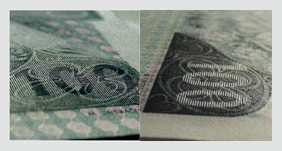 6. Чорнило, що змінюють колір
Банкнота не містить цього захисного елемента.
7. Райдужна смужка
8. Мікротекст
Банкнота не містить цього захисного елемента.
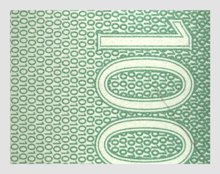 Надрукована офсетним друком. Основний мікротекст прихований у смужці основного кольору біля правого білого поля праворуч від портрета на лицьовій стороні, що складається з цифр, що позначають номінал банкноти. На зворотному боці у смузі основного кольору між державним символом і правим полем також прихований мікротекст, що складається зі слів, що позначають номінал банкноти.
лицьовий бік зворотний бік
Використані джерела
https://uk.wikipedia.org/wiki/%D0%A4%D0%B0%D0%BB%D1%8C%D1%88%D0%B8%D0%B2%D0%BE%D0%BC%D0%BE%D0%BD%D0%B5%D1%82%D0%BD%D0%B8%D1%86%D1%82%D0%B2%D0%BE
https://www.epravda.com.ua/news/2016/04/11/589161/
https://ssu.gov.ua/novyny/sbu-zablokuvala-kanal-zbutu-falshyvykh-dolariv-ssha-premiumiakosti
https://bank.gov.ua/ua/news/all/riven-pidroblennya-banknot-grivni-u-2023-rotsi-zalishavsya-nizkim
https://www.cnb.cz/en/banknotes-and-coins/banknotes/protective-elements-czk-100/
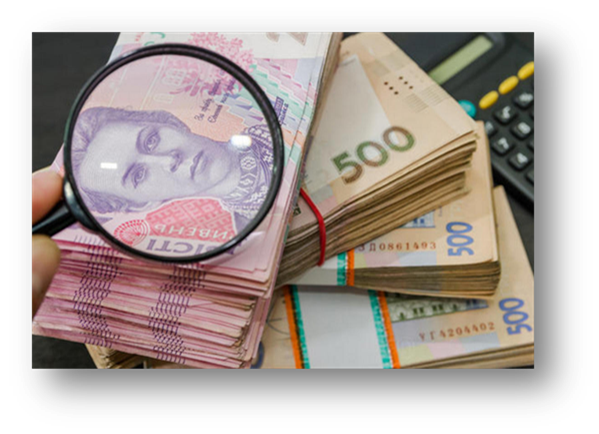 Дякую за увагу!
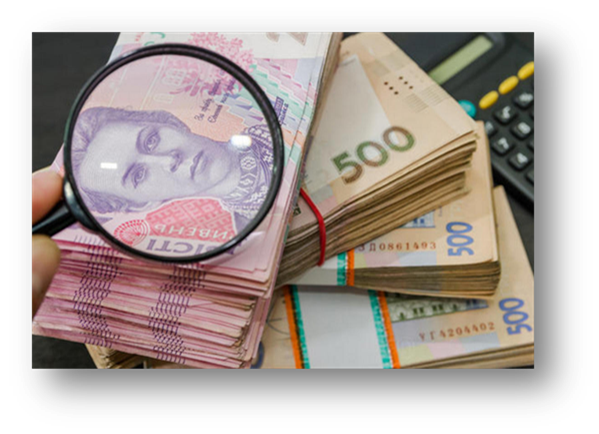